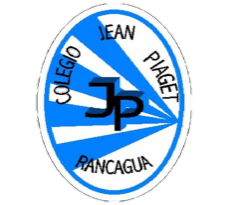 Colegio Jean Piaget
Mi escuela, un lugar para aprender y crecer en un ambiente saludable
PLANIFICACIÓN  CLASES VIRTUALESSEMANA N° 23FECHA : 01- septiembre-2020
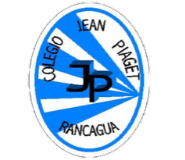 Reglas para una buena clase
Puntualidad
tener materiales solicitados
Ser respetuoso con el profesor y sus compañeros
Mantener micrófono apagado y cámara encendida(solo si el alumno quiere)
Dudas o consultas
Estar atento a la clase online
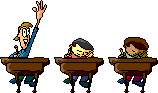 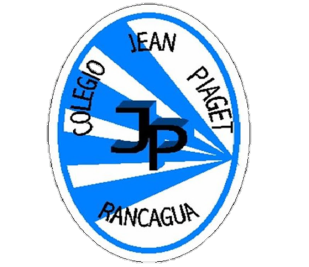 InicioActivación Conocimientos Previos
RECORDEMOS
¿Qué sabes sobre la arqueología? 

¿Conoces alguna ciudad arqueológica de américa?
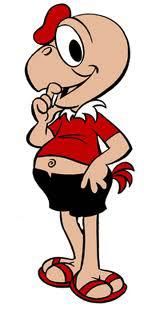 ARQUEOLOGÍA
Ciencia que estudia, describe e interpreta las civilizaciones antiguas a través de los monumentos, las obras de arte, los utensilios y los documentos que de ellas se han conservado hasta la actualidad.
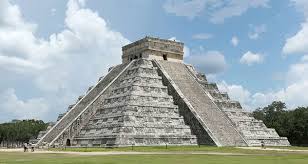 EJEMPLO DE ARQUEOLOGÍA AMERICANA
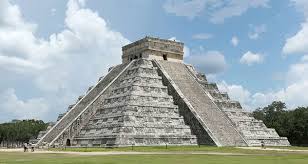 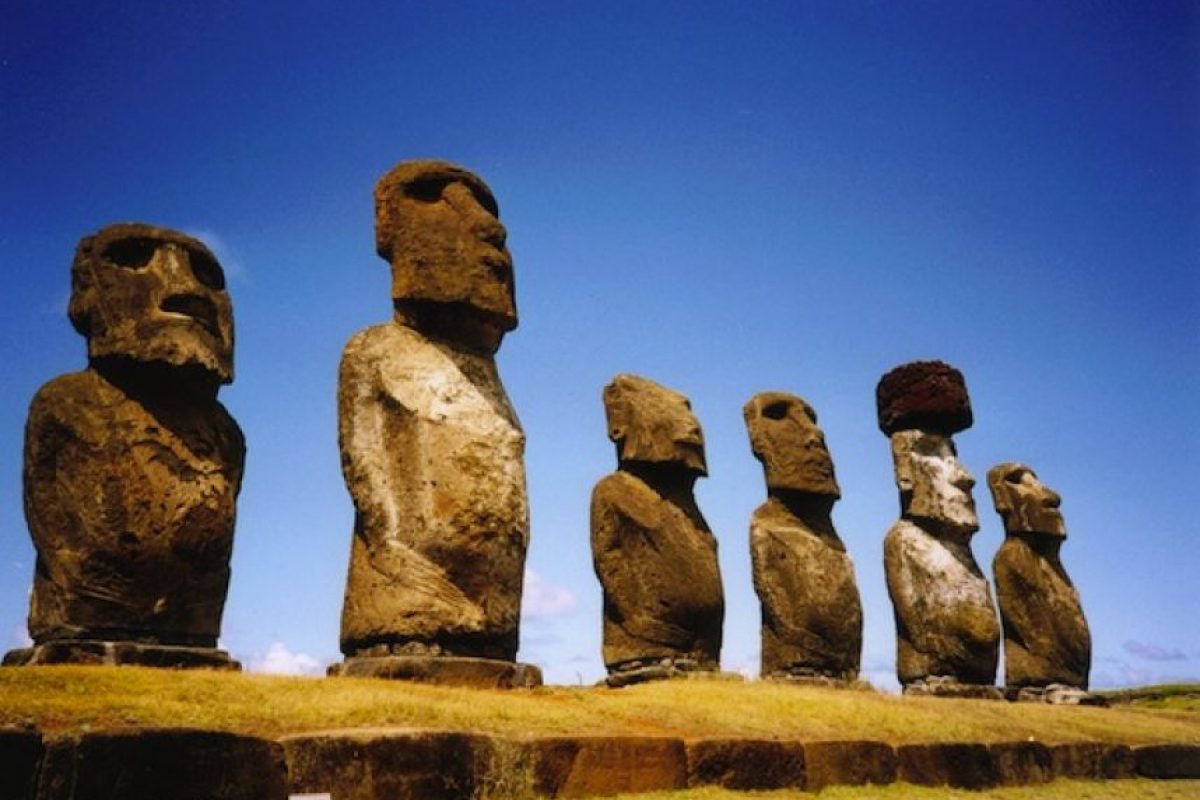 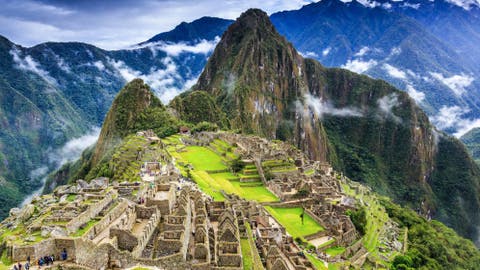 A CREAR
AHORA QUE YA SABEMOS Y CONOCEMOS ALGUNAS CONSTRUCCIONES ARQUEOLÓGICAS, ES MOMENTO DE COMENZAR A CREAR Y PARA ESO DEBES TENER EN CUENTA LO SIGUIENTE: 
 Materiales seleccionados.
Ciudad a crear.
Mucha imaginación
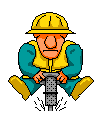 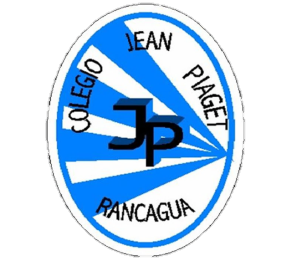 TICKET DE SALIDA
Artes Visuales
SEMANA 23
CIERRE
Nombre: _______________________________________
1)¿Tú obra de arte está inspirada en alguna ciudad vista con anterioridad ?

2) ¿Qué características tiene tú ciudad arqueológica? 

3) ¿Qué materiales utilizaste para la creación de tú obra?
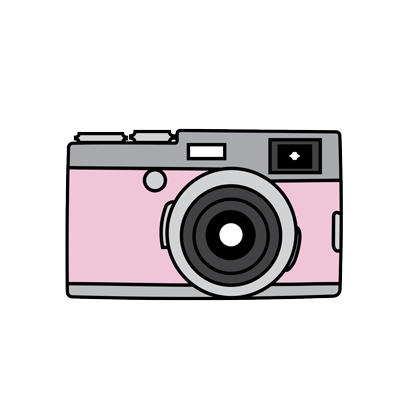 Enviar fotografía de este ticket de salida al: 
Correo: Alicia.cuellar@jean-Piaget.cl